Soundbar Foghorn  Drakkar
Caractéristiques techniques : 

Puissance de sortie : 2.5W x 2 (THD=10%)
Fréquence : 100 Hz ~ 18KHz
Impédance: 4 Ohm
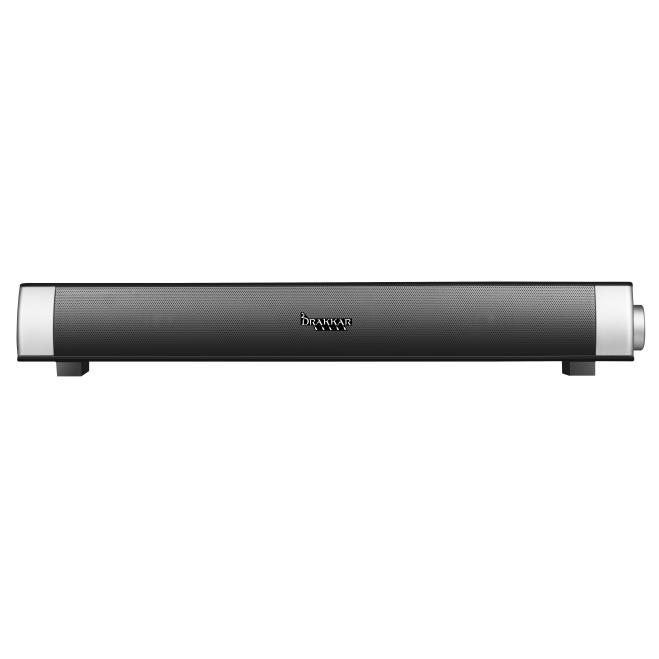 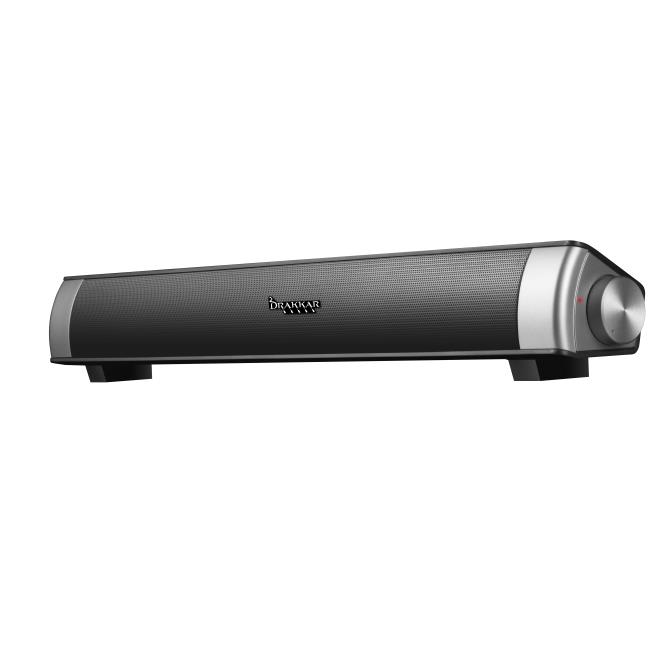 Fonctions spéciales : 

La fonction EQ rend le son plus
      gracieux
Facile à contrôler
LED bleue et son de haute qualité
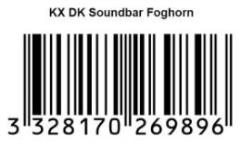 Ref Innelec : 61881102891     
Gencod : 3328170269896
Deee : 0,42€	 
Prix public généralement constaté: 29,99€
PRIX PUBLIC CONSEILLÉ
29,99€